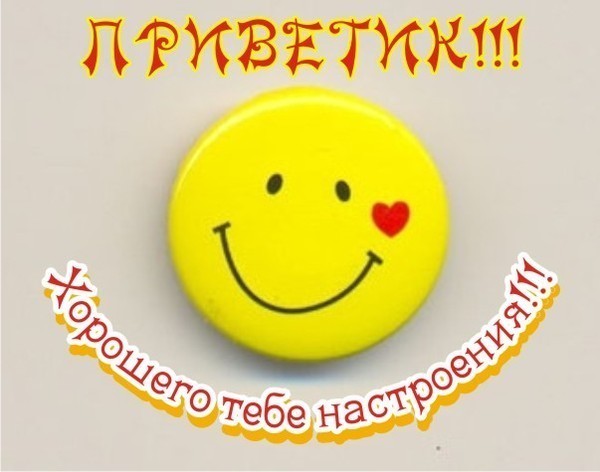 Диктант
Ответы
Шведский ботаник Карл Линней устроил цветочные часы.
В солнечных часах стрелкой является маятник.
Электронными часами пользовались монахи – летописцы.
Самые точные часы  - атомные.
В электронных часах маятником является колеблющие заряженные  частицы.
Механические часы появились тысячу лет назад.
Водяные часы – современные?
Часы с кукушкой называют механические.
1- «+»
2- «-»
3- «-»
4- «+»
5- «+»
6- «-»
7- «-»
8- «-»
Календарь
Под Новый год пришел он в дом
Таким румяным толстяком
Но с каждым днем терял он все
И, наконец, совсем исчез.
Тема урока: Как считают время в истории
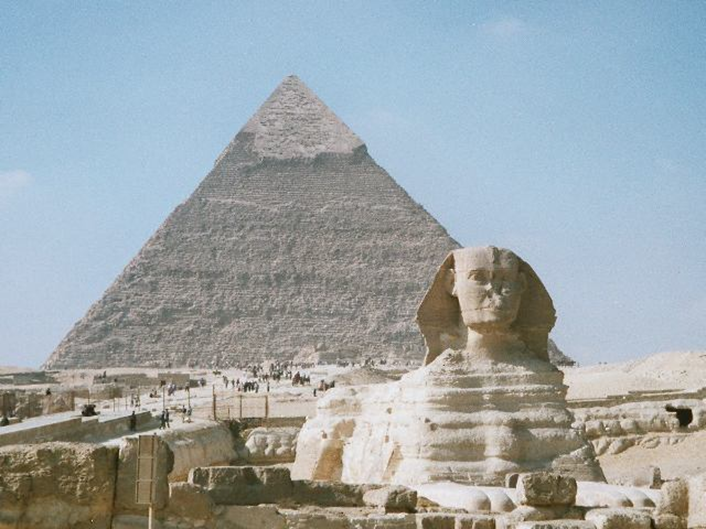 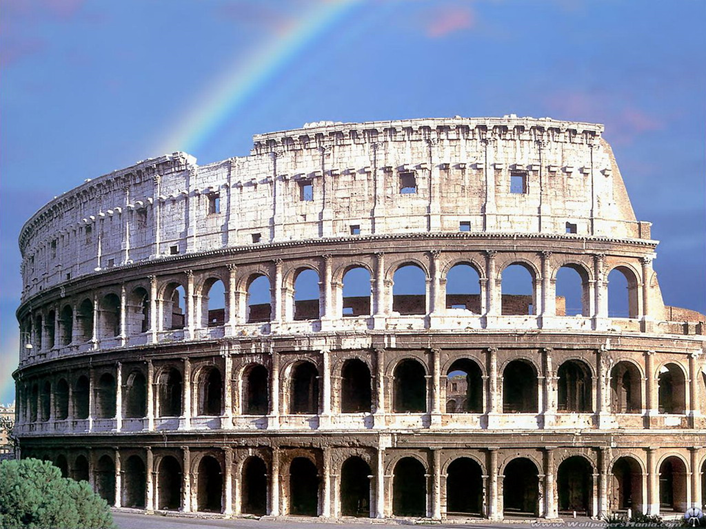 Что такое календарь?
Календарь - это система счета суток, недель, месяцев, лет.
Дата – это день, месяц и год события
Римское обозначение веков.
988 год – X век
1242 год – XIII век
1901 год – XX век
     ?        - XXI век
2001 год
Рефлексия
Сегодня на уроке я узнал…
Мне было интересно о…
Больше всего меня заинтересовало ….
Мне на уроке не понравилось ….
Я хотел ы узнать больше о ….
Я обязательно узнаю больше о….
Мне понравилось как работал(-а) на уроке…
Спасибо, Вы хорошо поработали